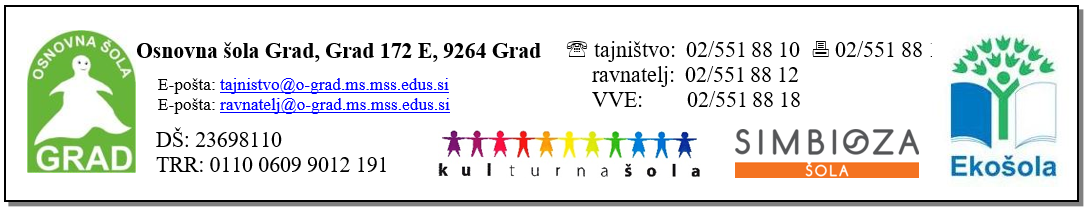 KA122-SCH - Mobilnost osebja v splošnem šolskem izobraževanju za neakreditirane institucije
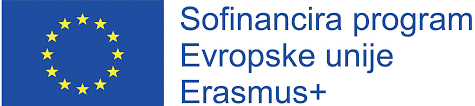 1. SKUPNI RODITELJSKI SESTANEK, 13. 9. 2023, OŠ Grad
Financira European Education and Culture Executive Agency
Erasmus+ je program EU, ki podpira izobraževanje, usposabljanje, mlade in šport v Evropi. 
Njegov ocenjeni proračun v višini 26,2 milijarde € več kot 4 milijonom Evropejcev omogoča študij, usposabljanje, pridobivanje izkušenj in opravljanje prostovoljnega dela v tujini.
PREDNOSTI
ZDRAVSTVENE TEŽAVE
INVALIDNOST
OVIRE, POVEZANE S SISTEMI IZOBRAŽEVANJA IN USPOSABLJANJA
GEOGRAFSKE OVIRE
KULTURNE RAZLIKE
DIGITALNA PISMENOST
OVIRE, POVEZANE Z DISKRIMINACIJO
EKONOMSKE OVIRE
NASLOV PROJEKTA: Vsi pomembni - vsi enakovredni! - All important - all equal!
TRAJANJE PROJEKTA: 1. 6. 2023 - 31. 12. 2024
ODOBRENA NEPOV. SREDSTVA: 18.270,00 €
VODJA: Valerija Danč 
ČLANI: Viktor Navotnik, Tanja Kranjec, Helena Kos, Elizabeta Sarjaš, Urška Golob, Arijana K. Kalamar, Luka Ščavničar, Mateja Hladen.
Nameni in cilji projekta:
uvajanje sprememb in novosti v poučevanje, pridobivanje mednarodnih izkušenj, razvijanje medkulturnih in jezikovnih kompetenc,
dvig motivacije do učenja in razvijanje odgovornosti do lastnega znanja in zdravja,
enake možnosti razvijanja psihofizičnega zdravja za vse učence,
iskanje znanja, podpore in rešitev za delo z učenci s posebnimi potrebami in nadarjenimi učenci.
V okviru projekta bomo izvedli:
8 MOBILNOSTI
4 IZOBRAŽEVALNI TEČAJI  
4 OBISKI ŠOL
CILJNE DRŽAVE: predvsem skandinavske države  kakovostni izobraževalni sistemi
Finska, Estonija, Islandija, Irska
SKUPNI PROJEKTI Z EVROPSKIMI ŠOLAMI
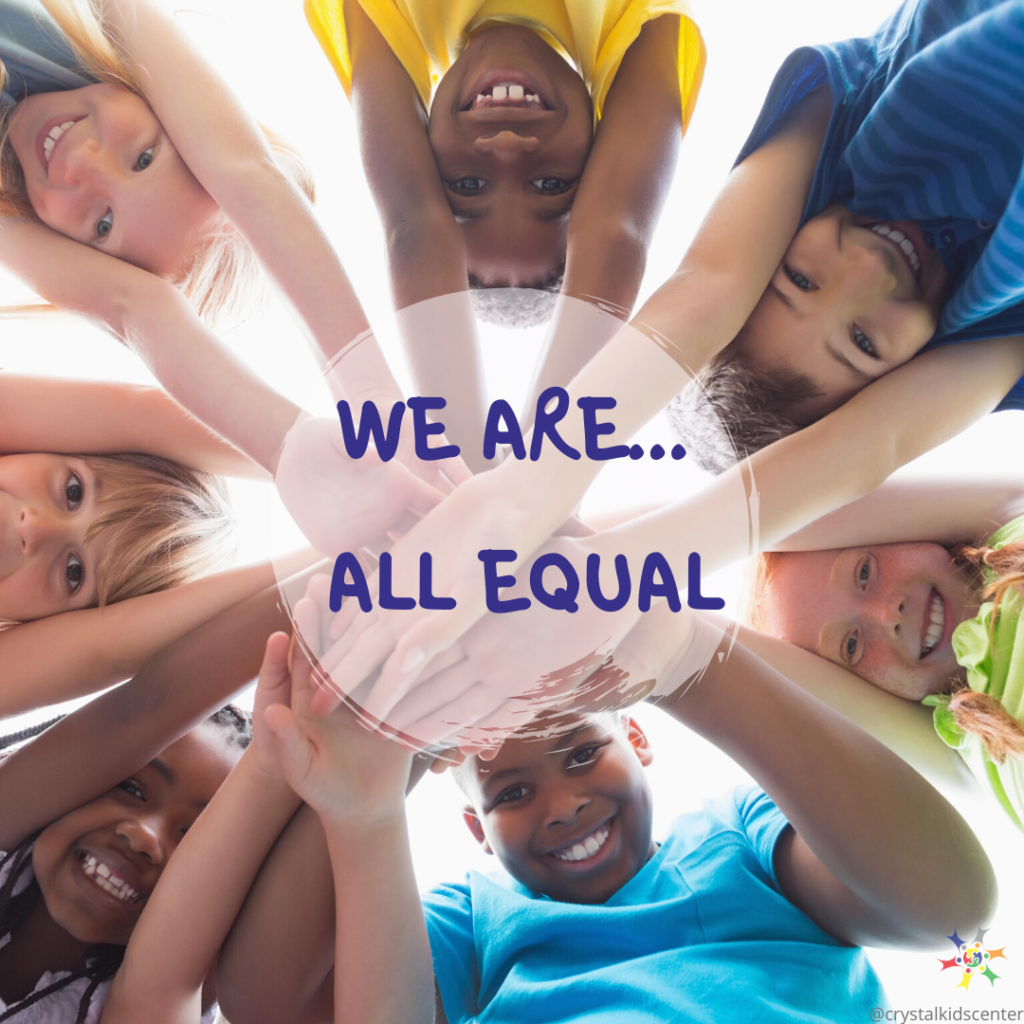 RAZVIJANJE VEČJEZIČNOSTI / VEČKULTURNOSTI
ENAKOPRAVNOST OTROK V EVROPSKEM KROGU
IZMENJAVA IZKUŠENJ IN OSEBNA RAST